Увеличение двигательной активности учащихся за счёт использования педагогических технологий урока.
«Здоровье – не всё, но всё без здоровья – ничто…»
				                               Сократ
Можно считать, что здоровье ученика в норме, если:
а) в физическом плане - умеет преодолевать усталость, здоровье позволяет справляться ему с учебной нагрузкой;

б) в интеллектуальном плане -  проявляет хорошие умственные способности, наблюдательность, воображение, самообучаемость;

в) в нравственном плане – честен, самокритичен, эмпатичен;

г) в социальном плане – коммуникабелен, понимает юмор, сам умеет шутить;

д) в эмоциональном плане – уравновешен, способен удивляться и восхищаться.
Здоровье учащихся определяется исходным состоянием на старте школьного обучения, но важна и правильная организация учебной деятельности.
Строгая дозировка учебной нагрузки.

Построение урока с учётом динамичности учащихся, их работоспособности.

Соблюдение гигиенических требований (свежий воздух, оптимальный тепловой режим, хорошая освещённость, чистота).

Благоприятный эмоциональный настрой.
В среднем, через 20 минут после начала урока у детей появляется усталость. Возникает необходимость провести физкультминутку.
Физкультминутки на уроках математики.
Обязательное условие – положительный эмоциональный настрой.
Физкультминутки в 5-6 классах.
Возможны в виде игры. Можно попросить детей:
         - улыбнуться как в день рождения, когда тебе дарят подарок;

         - нахмуриться как учитель, когда плохо написали контрольную работу.

2) Физкультминутки могут вплетаться в канву урока.

         - Ученики встают. Если учитель назвал правильную дробь - встают на носочки, поднимают руки вверх, если неправильную – руки опускают вниз, расслабляются.

         - Ученики встают. Если учитель назвал положительное число, то дети поворачивают голову вправо, если отрицательную - влево.
Физкультминутки в 5-6 классах.
- Устный счёт. Примеры заранее написаны на доске. Если учитель назвал верный ответ, то ученики должны встать, если неверный, то присесть на корточки.
    
    - Устный счёт с закрытыми глазами. Учитель читает последовательно 5-6 примеров, ребята их решают. Готовность выполнять следующий показывают поднятием руки. В конце задания дети открывают глаза и сверяют ответы.
Физкультминутки в 5-6 классах.
3) Упражнения для глаз:

     - Вертикальные движения глаз.


     - Горизонтальные движения глаз.

     - Вращения глазами.

   
     - Нарисовать глазами спираль.
Физкультминутки в 7-9 классах.
Упражнения для глаз. Нарисовать ими следующие геометрические фигуры:

правильный треугольник;

окружность по часовой стрелке, а потом против;

прямоугольник;

параллелограмм;

трапецию;

параллельные прямые.
Физкультминутки в 7-9 классах.
Тематические физкультминутки.

   - Ученики встают. Если на доске появился многочлен стандартного вида – то они продолжают стоять, если нестандартного – садятся.

   - Ученики сидят за партами. Если на доске появилось квадратное уравнение – им нужно поднять руки вверх и потянуться, если линейное – опустить руки и посмотреть на соседа.

   - Ученики встают. Надо нарисовать рукой график линейной функции, параболу (при положительном/отрицательном значении коэффициента «a»), гиперболу (при положительном/отрицательном значении коэффициента «a»).

   - Устный счёт с закрытыми глазами, можно проводить как и в 5-м классе.
Физкультминутки в 10-11 классах.
- Сложить руки в замок, обхватить ими затылок, направить локти вперёд. Подтянуть голову к локтям, не сопротивляясь, растягивать шейный отдел позвоночника. Тянуть 10-15 секунд.

  - Растереть ладонями уши – сначала только мочки, а затем всё ухо целиком, вверх-вниз, взад-вперёд.

  - При решении устных упражнений встать, потянуться наверх, если ответ верный, или наклониться вниз, если ответ неверный. 

Нарисовать глазами стереометрические фигуры (пирамиду, призму, конус, цилиндр).
Физкультминутки в 10-11 классах.
Упражнения на подвижность глаз.
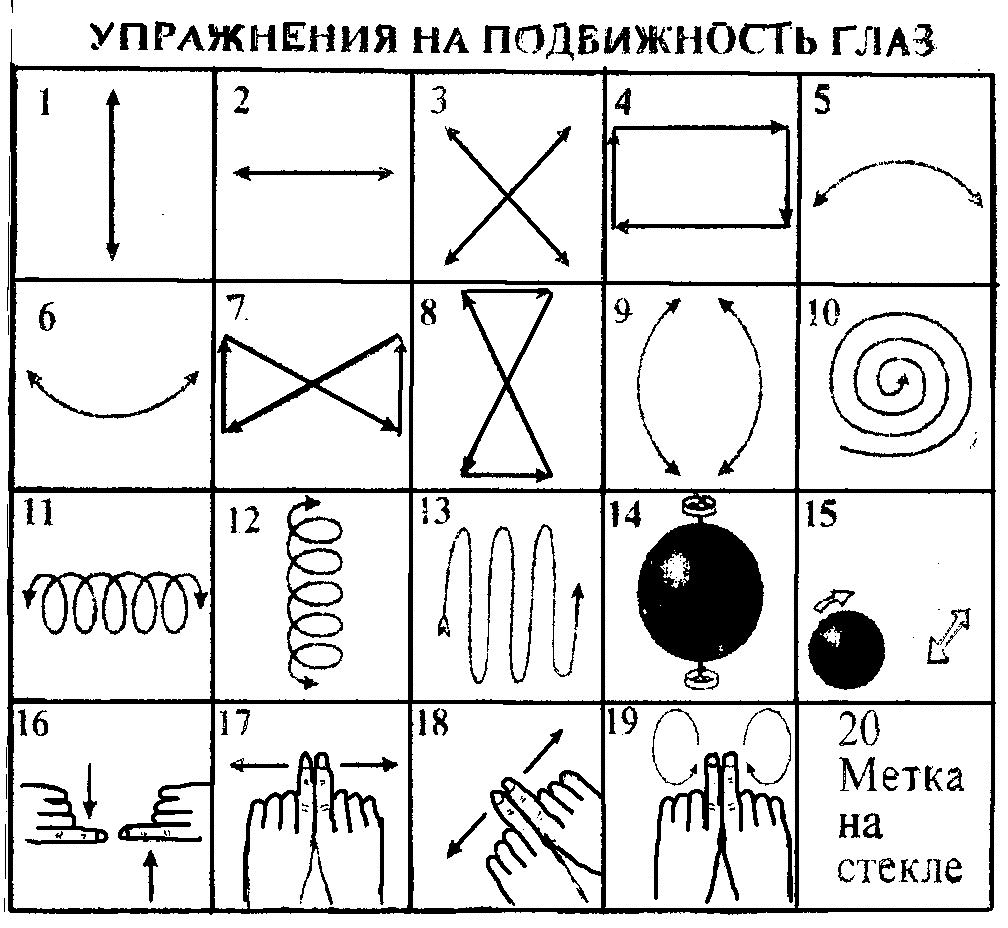 Универсальные физкультминутки.
На координацию движений и психологическую разгрузку.

   - Надо встать и одновременно отдать честь правой рукой, а левую вытянуть вдоль туловища. Затем, подняв большой палец ладони левой руки, сказать «Во!». Затем хлопнуть в ладоши и сделать то же, но другими руками. 

   - Сидя. Взяться правой рукой за левое ухо, а левой рукой взяться за кончик носа. Хлопнуть в ладоши и быстро поменять руки: левой рукой – правое ухо, правой – кончик носа.
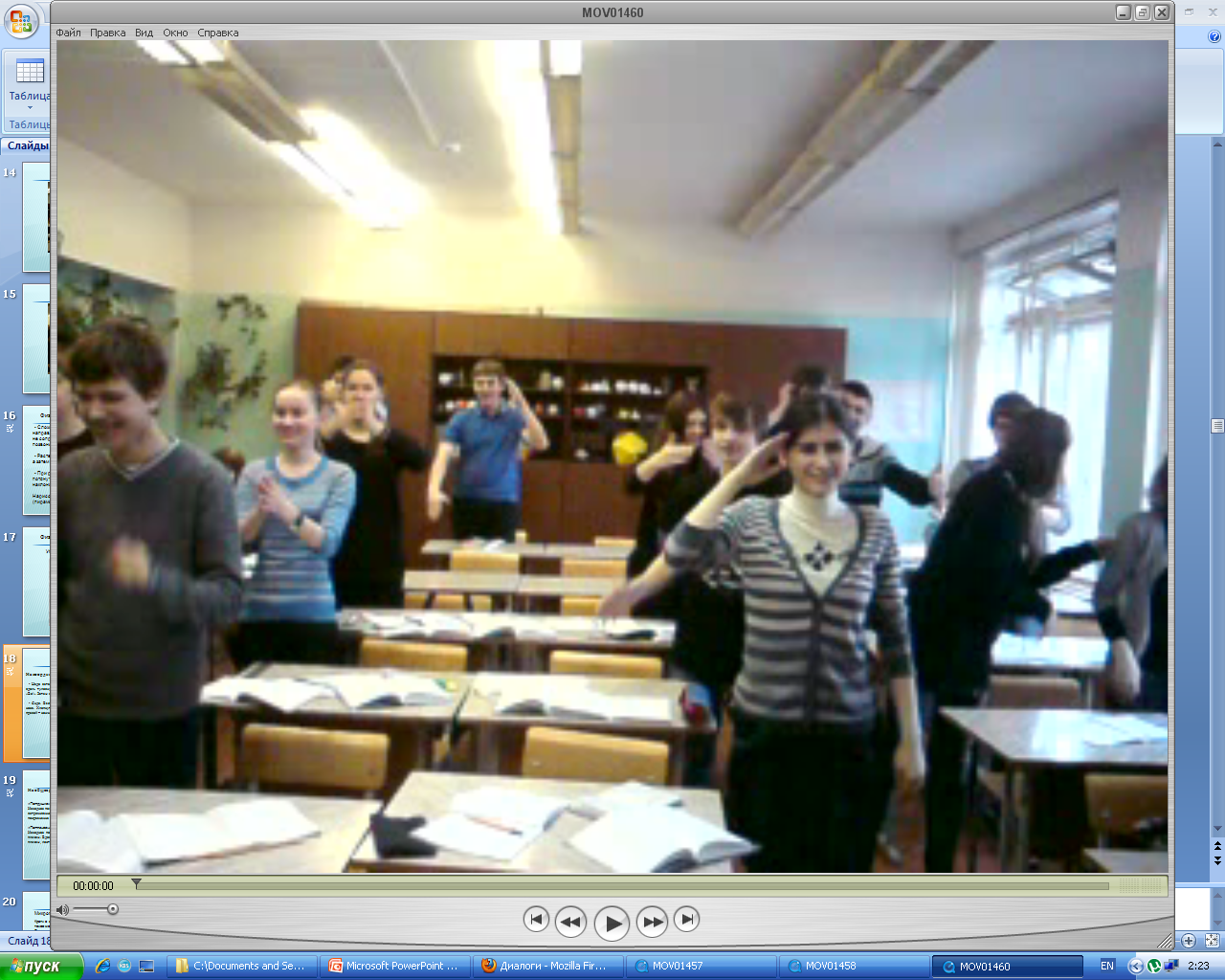 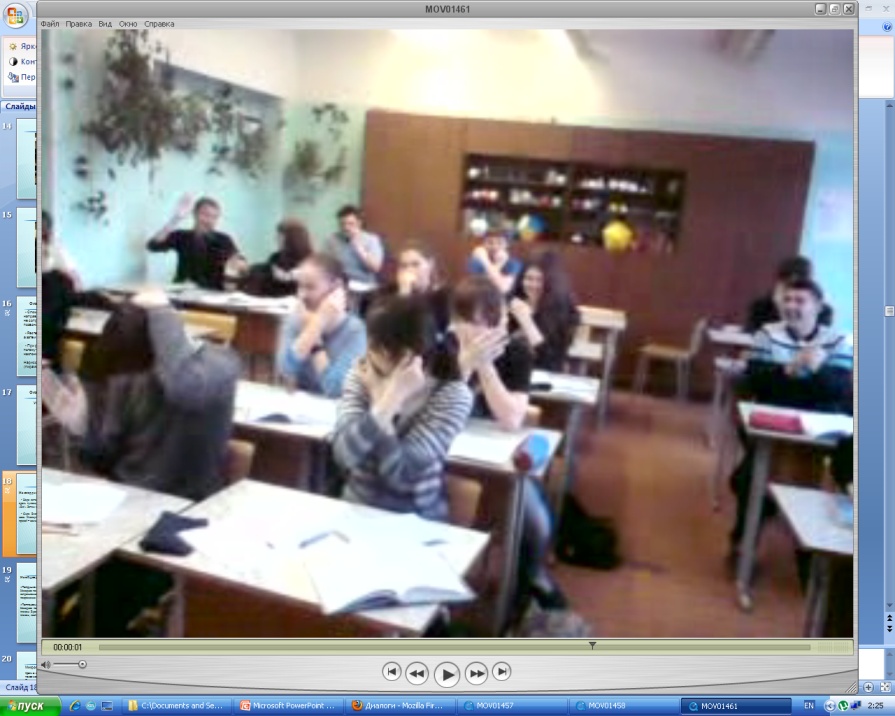 Универсальные физкультминутки.
На общее развитие организма детей.


«Петрушка»
Исходное положение: руки опущены, расслаблены. Одновременно хаотичным встряхиванием рук и ног достичь расслабления мышц до чувств тепла и покраснение ладоней. 

«Потягивание кошечки»
Исходное положение: сидя на стуле парты, прогнуться в пояснице, кисти к плечам. Вдох – потянуться, руки вверх, кисти расслаблены. Выдох – кисти к плечам, локти свести вперед.
Универсальные физкультминутки.
Микропаузы при утомлении глаз.

Крепко зажмурить глаза на 3-5 секунд, а затем открыть их на такое же время. 
Повторять 6-8 раз. 

Быстро моргать в течение 10-12 секунд, открыть глаза, отдыхать 10-12 секунд. 
Повторять 3 раза. 

Исходное положение: сидя, закрыть веки, массировать их с помощью легких круговых движений пальца. 
Повторять в течение 20-30 секунд.
Любое упражнение может принести пользу, не оказать никакого воздействия, принести вред. Поэтому нужно выполнять его старательно, обязательно в хорошем настроении.
Презентацию выполнила учитель школы № 523 г. Санкт-Петербурга
Кузнецова Елена Викторовна.